Invertebrates Lecture Phylum Cnideria (coelenterate)
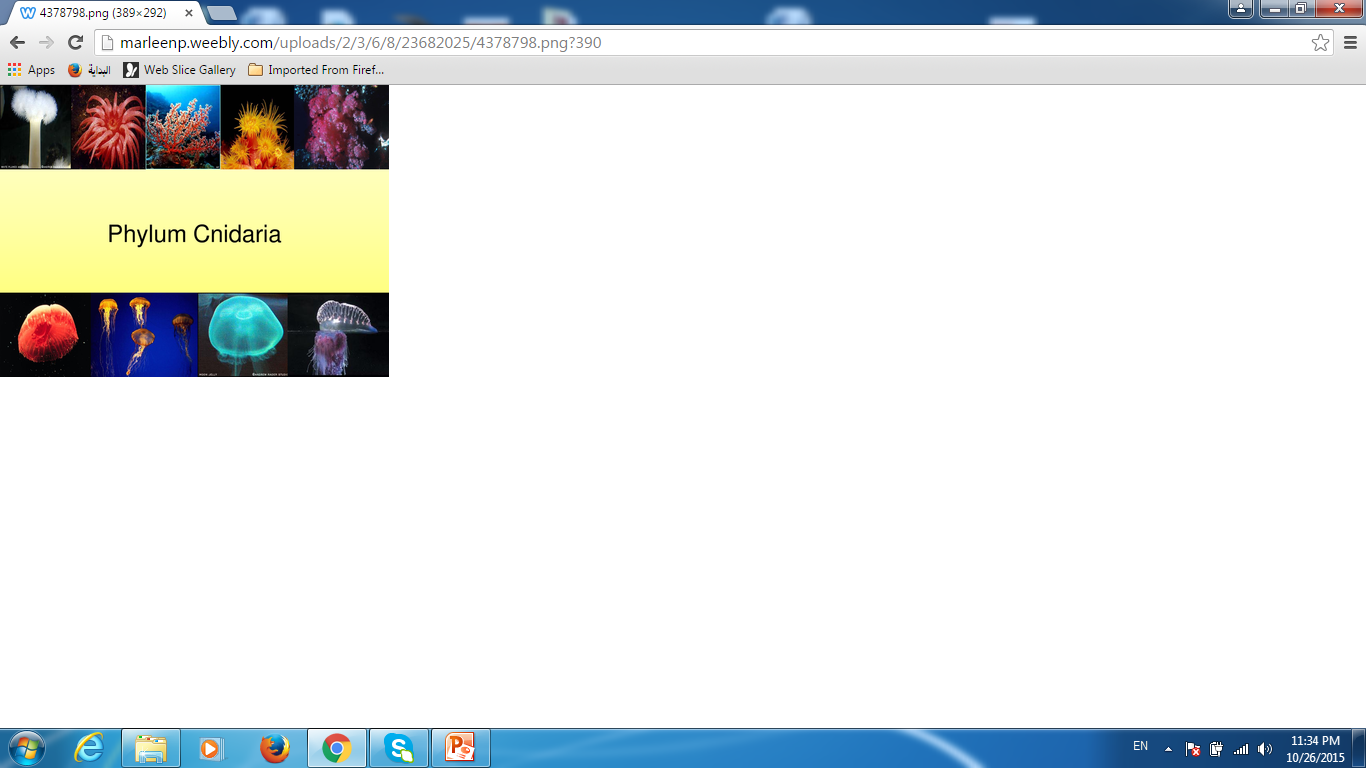 Phylum Cnideria (coelenterate)
Phylum cnidaria includes a diverse group about 10,000 living species .The name Cnideria refers to the specialized cells called Cnidocytes (Greek knide = nettle)which are unique to this phylum .
The main characters :
Diploblastic  ,having Ectodermis and Endodermis with a mesoglea layer between.
Cnidarian are a aquatic ,radially symmetrical animals.
Cnidarians have a cilited free swimming larva called the planula occurs in the life cycle of most cnidarians.
4-Cnidocytes is specialized cells which are unique to and characteristic of all cnidarians.
5- The mouth is only opening in to the gut cavity, the tentacles are encircling the mouth.
6- Cnidarians exhibit two body forms, the medusea and the polyp, which is mostly organized in a colony.

7-Respiration exchange occurs across the general body surface, by diffusion, nitrogenous wastes (ammonia) also diffuse through the body surface.

8-Almost all cnidaria are carnivorous, feed mainly on small crustaceans, contact with tentacles.
Body wall and cells of cnidaria
Body wall is composed of Epidermis, Mesoglea, and Gastrodermis.
1- Epidermis cells
A- Myoepithelial cells, columnar or flattened , resting against the mesoglea they formed most of the epidermal surface.

B. Interstitial cells , located beneath the epidermal surface, it is rounded cells with large nuclei. These give rise to the sperm and eggs as well as to any other type of cells.
C.Cnidocytes, it is rounded or ovoid cell,, their function in prey capture, and many can inject a toxin they are located throughout the epidermis especially abundant on the tentacles .

D. Gland cell, they are found in the epidermis particularly in the adhesive basal disc and around the mouth. They are secreting mucus.

E. Sensory or receptor cell , elongated cells, located at the right angles to the epidermal surface, the base of each cell gives rise to a number of neuron processes , they are abundant on the tentacles.

F- nerve cells , located at the base of epidermis next to the mesoglea, forming net of the cells.
2.Gastrodermis cells
A.Nutritive cells, it is a myoepithelial similar to that of the epidermis, but it is ciliated, its function to capture and digest food.
B. Gland cell, cilited cells, secreting the digestive enzymes.
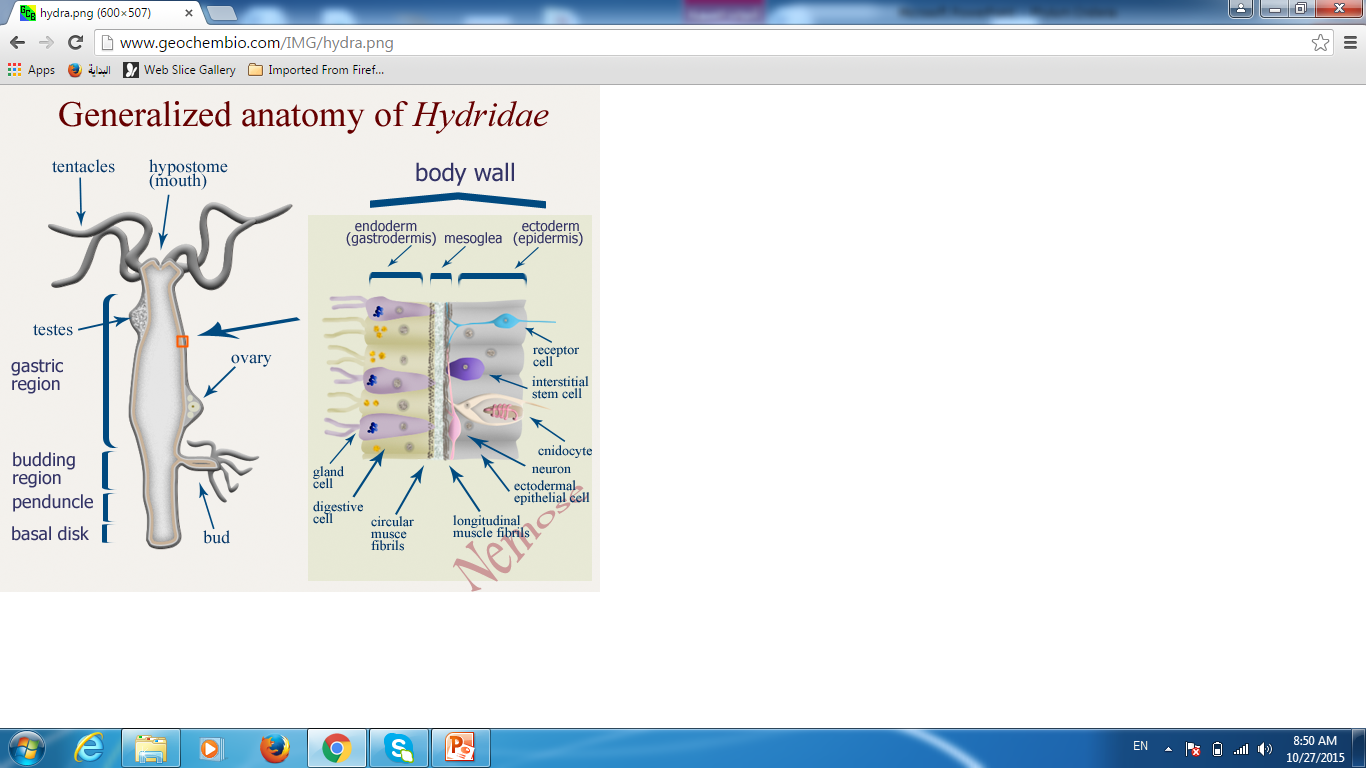 Cnidocytes
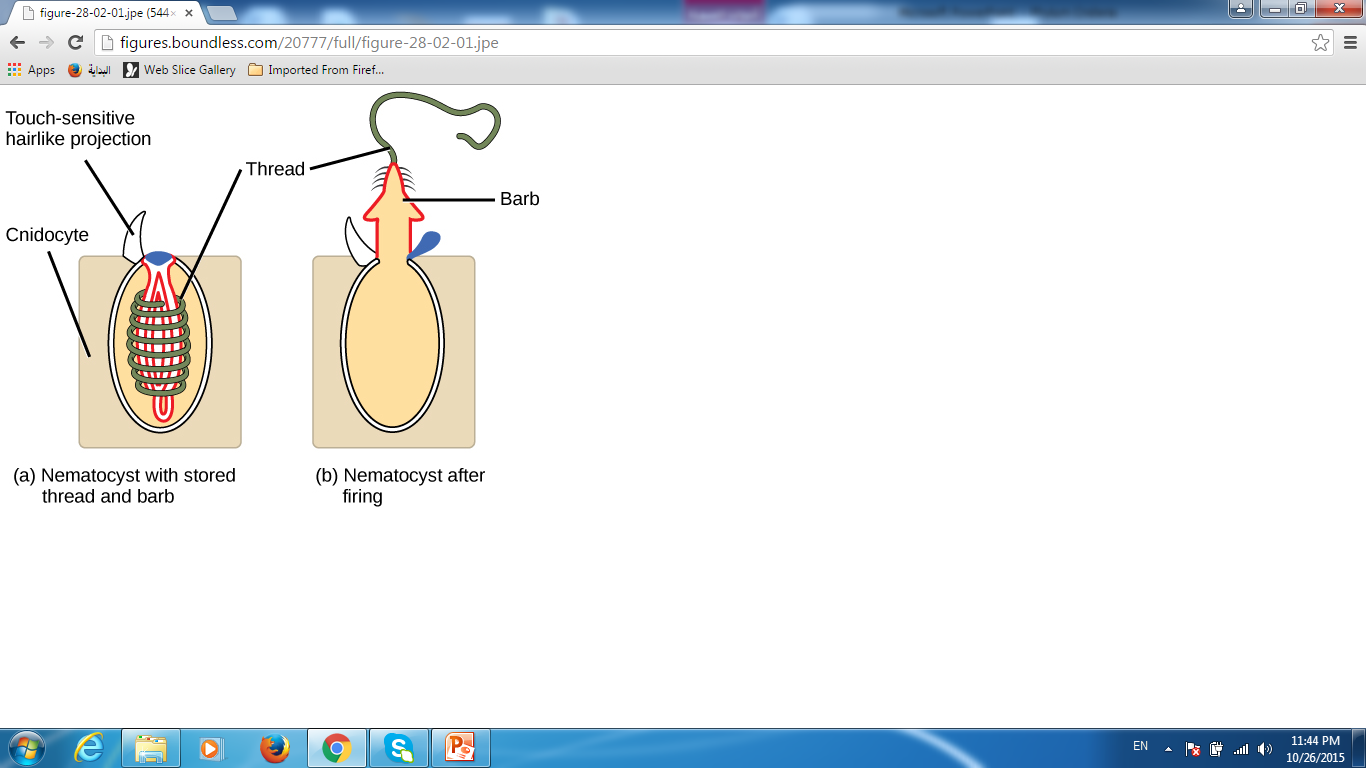 Body Forms
1- Polyp
It is asexually reproductive stage.
It is a tubular organism. 
The polyp is a sessile form which attaches to the sea floor. 
A mouth opening located on the top of the polyp, and numerous of tentacle around the edge of the mouth opening.
Has a thin body wall consisting of two single layer of ectoderm and endoderm separated by narrow mesogloea.

2- Medusa
It is the sexually reproductive stage.
Is an umbrella-shaped, jelly like. 
Free swimming.
A mouth at the end of a central projection called a manubrium (the portion that bears the mouth at its tip). 
Medusa has tentacle dangling from its oral surface 
It has wide mesoglea.
Body Forms
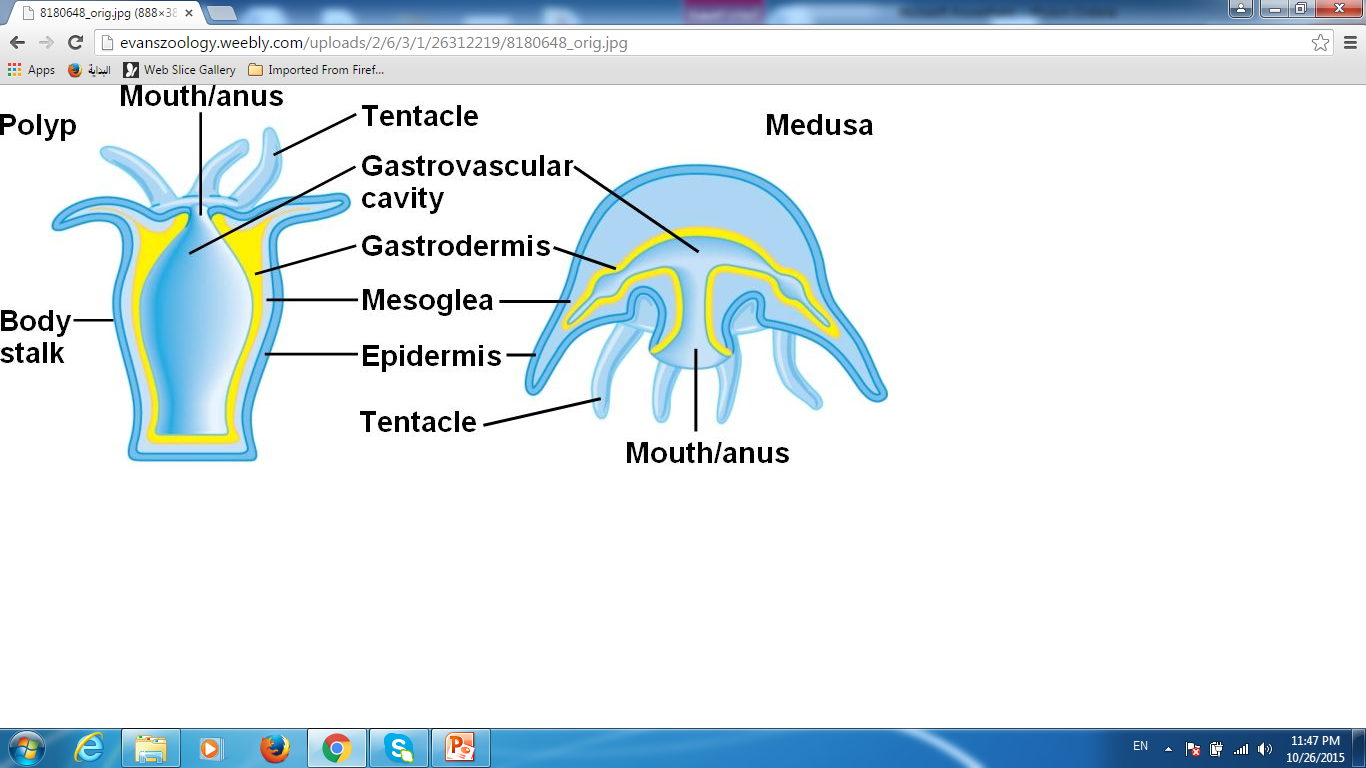 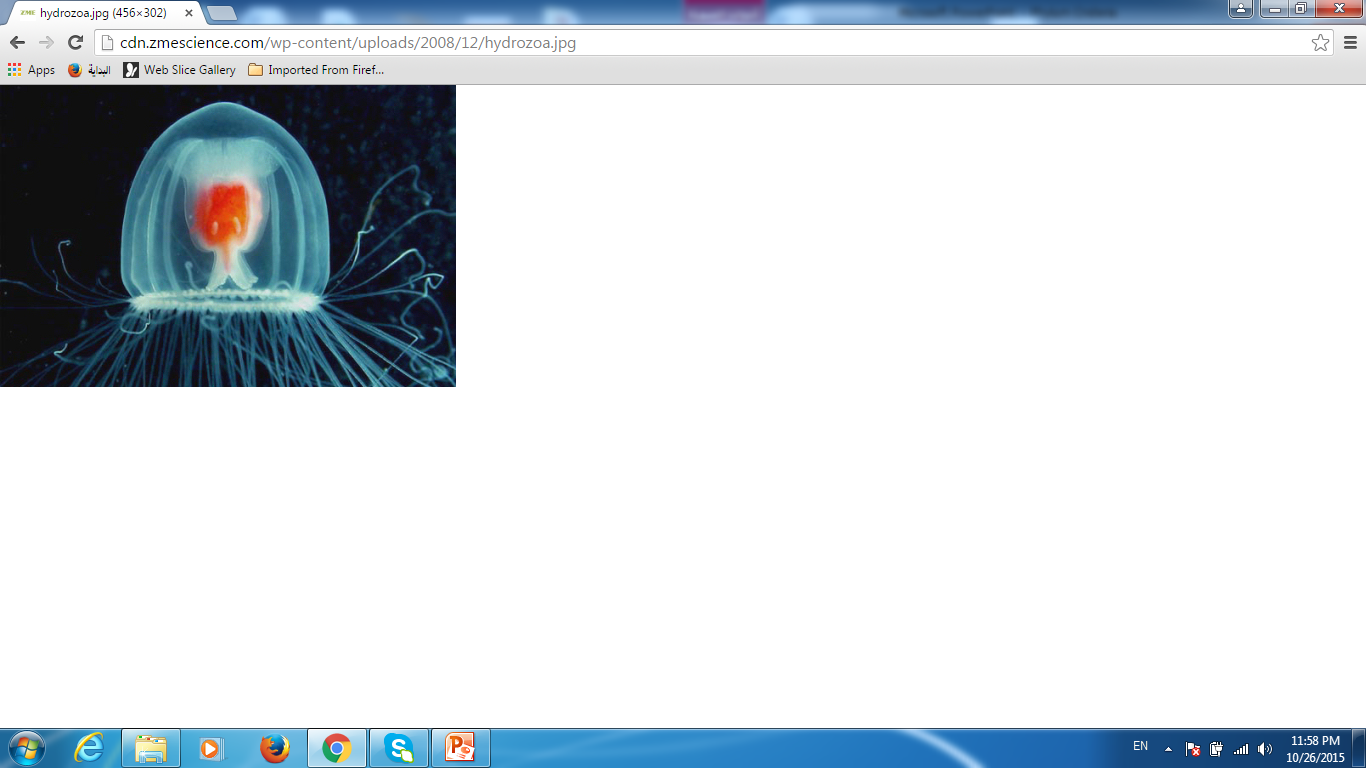 Medusa
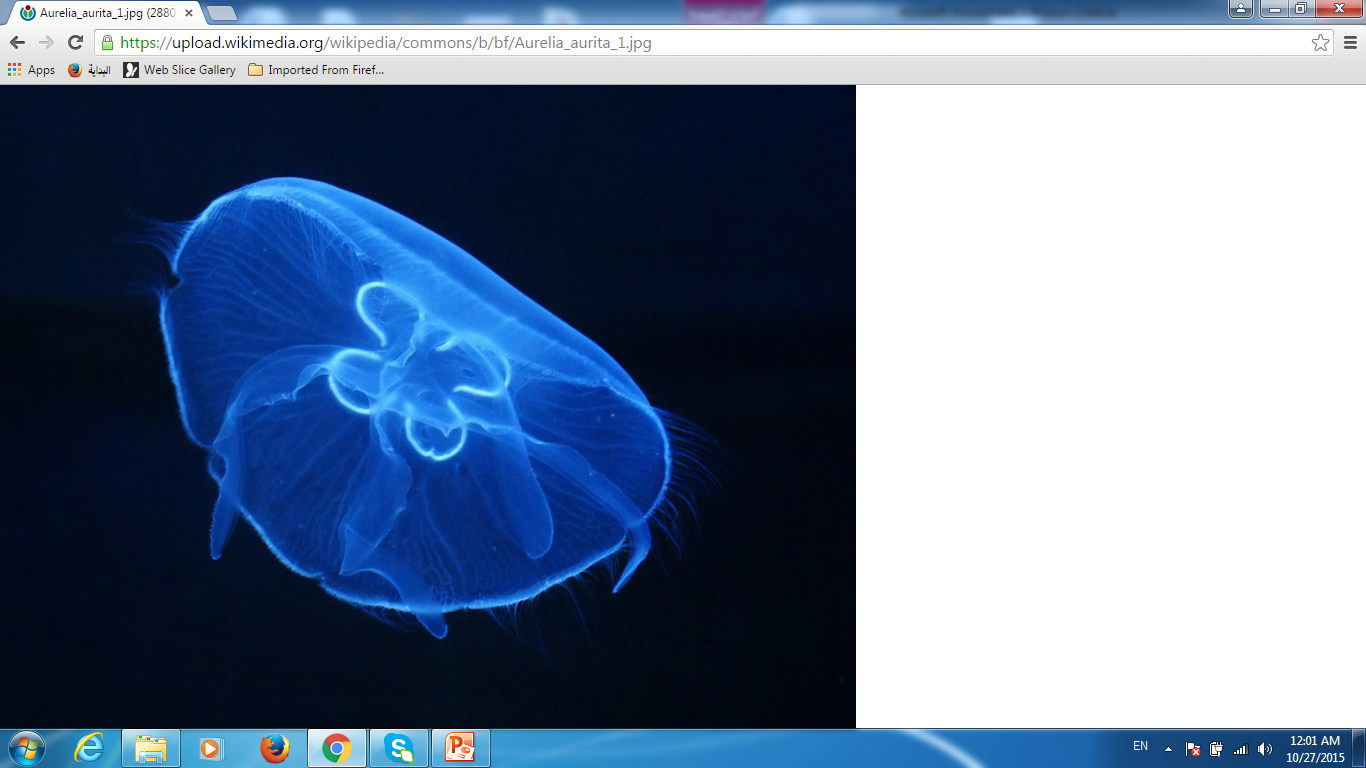 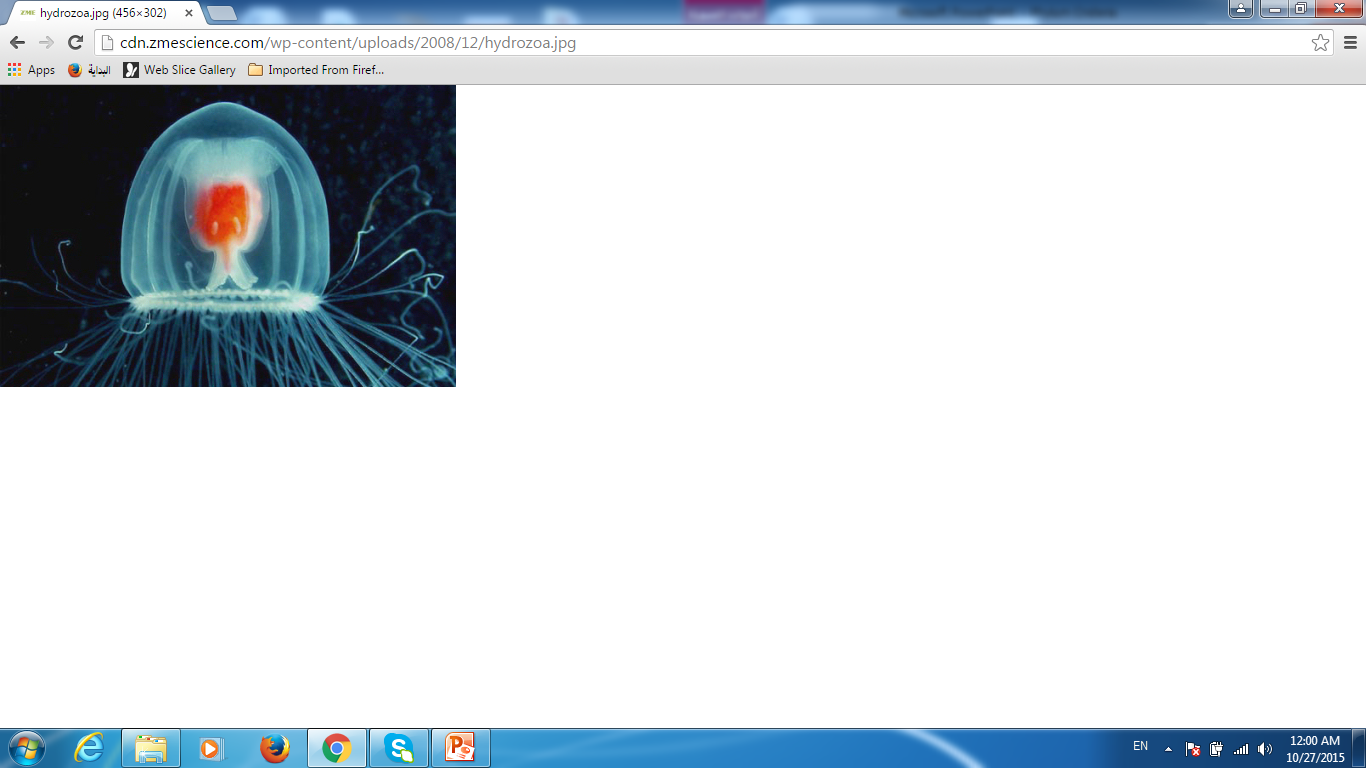 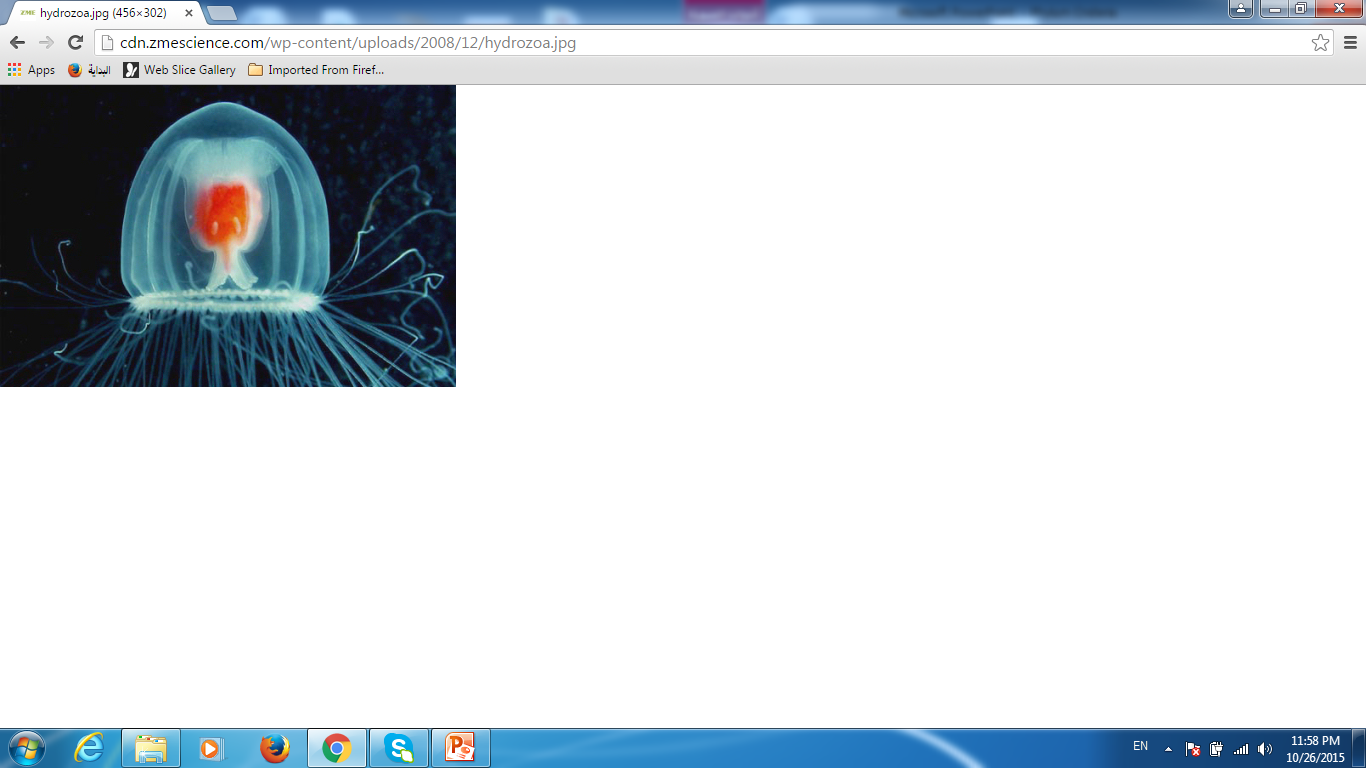 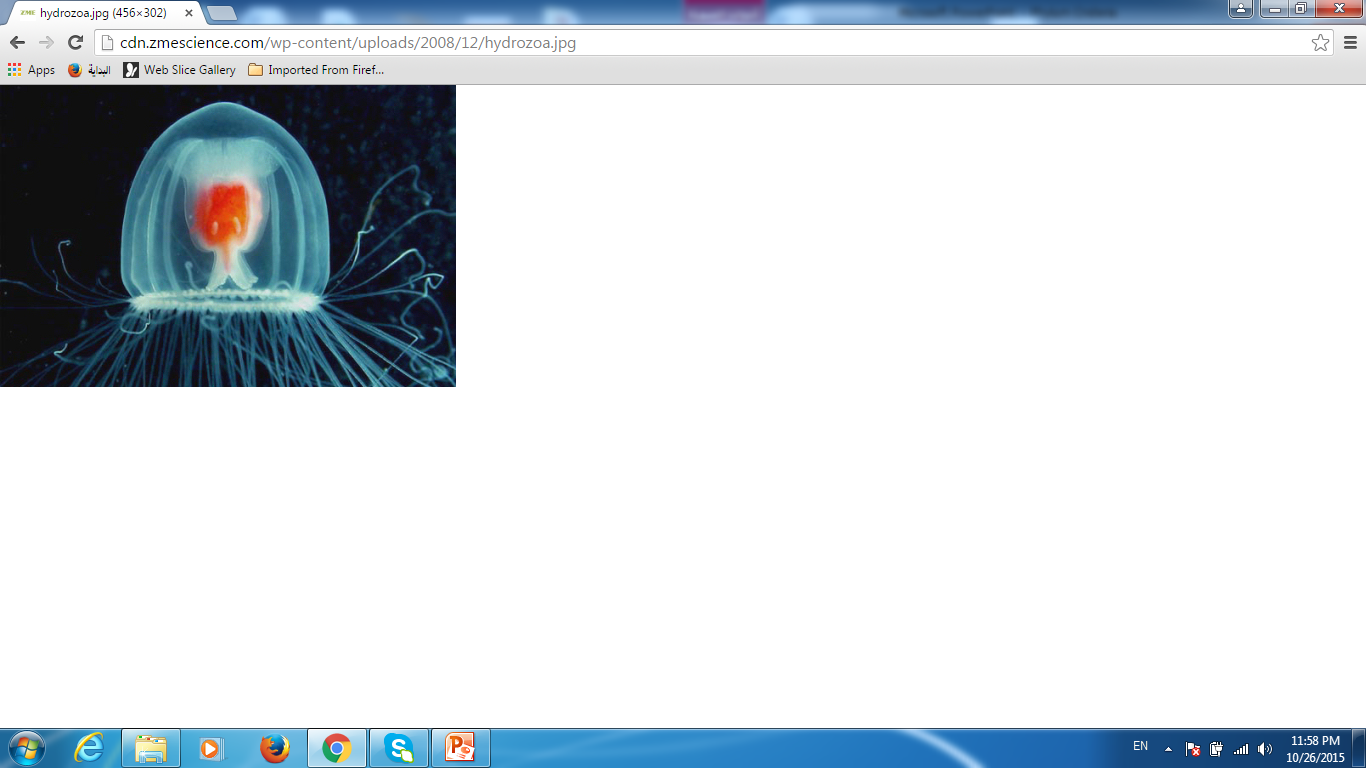 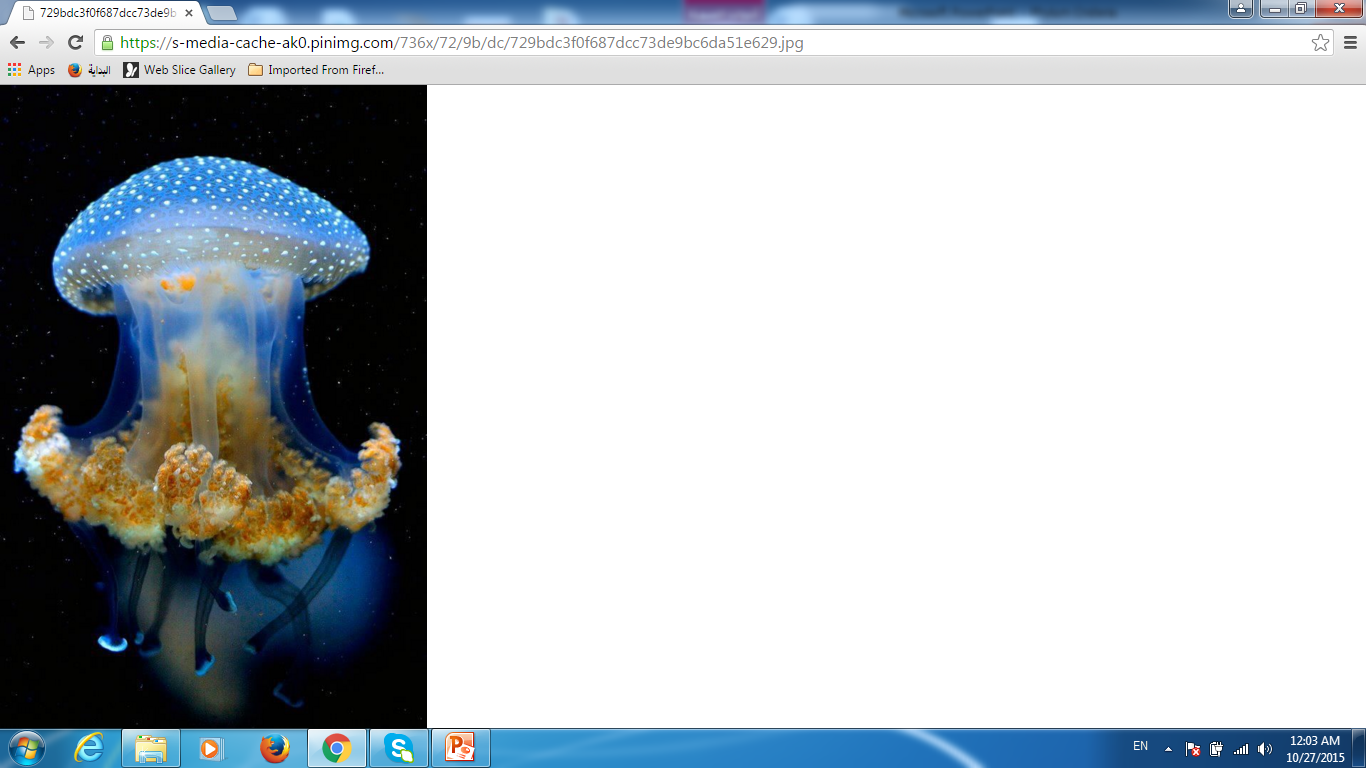 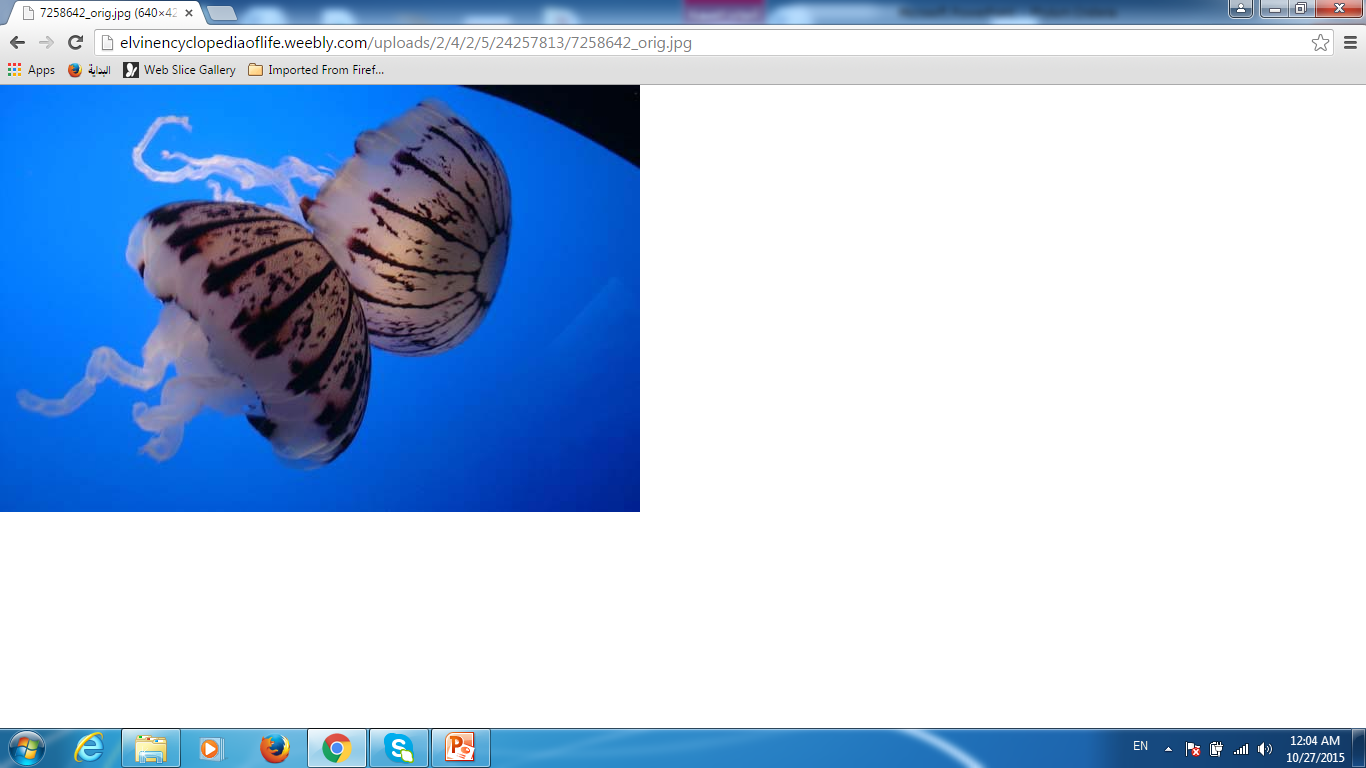 Polyp
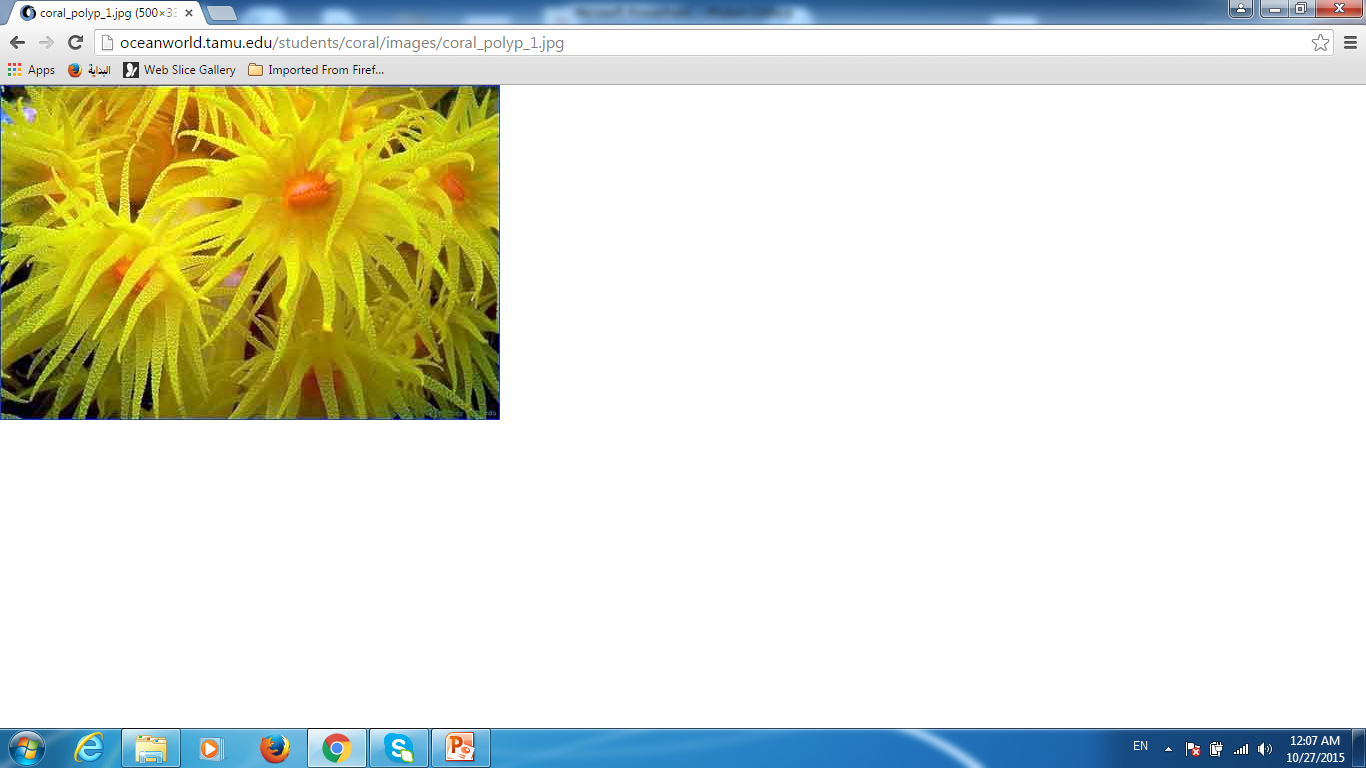 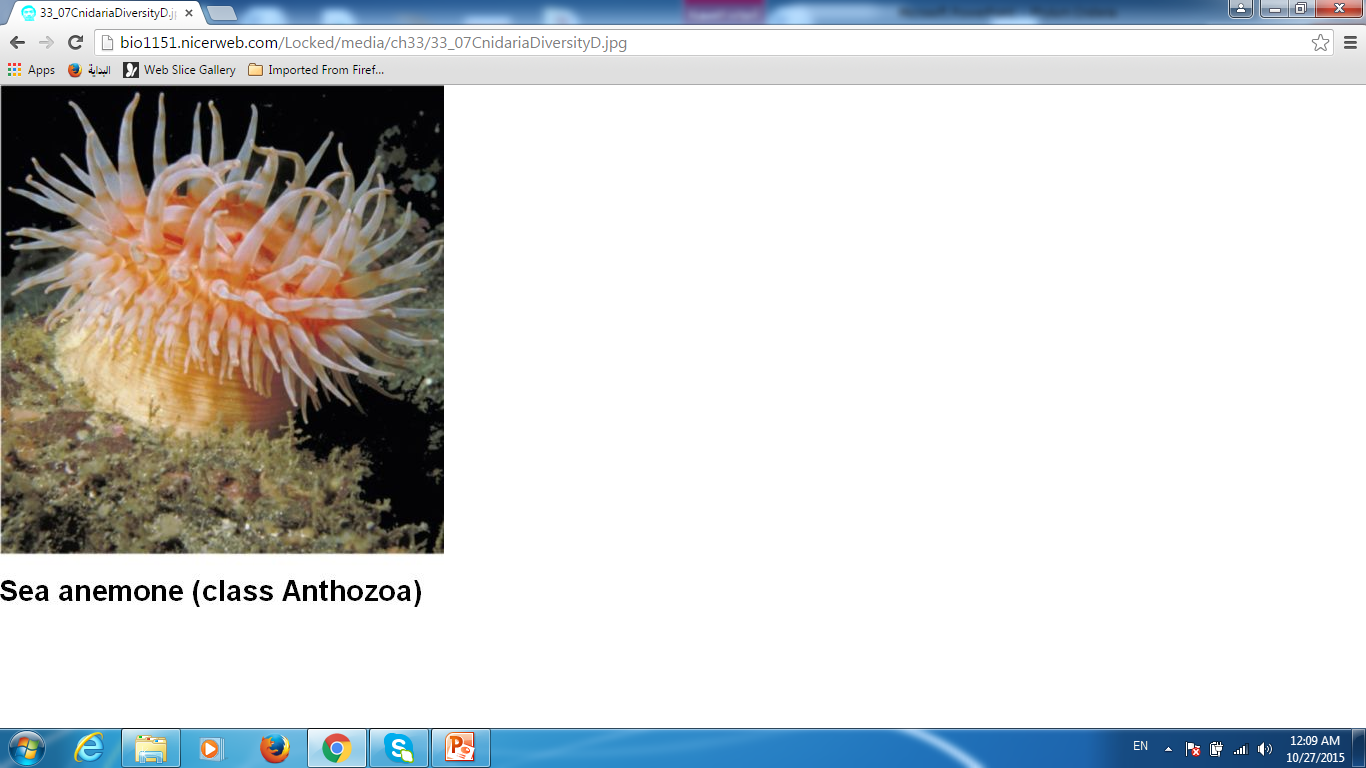 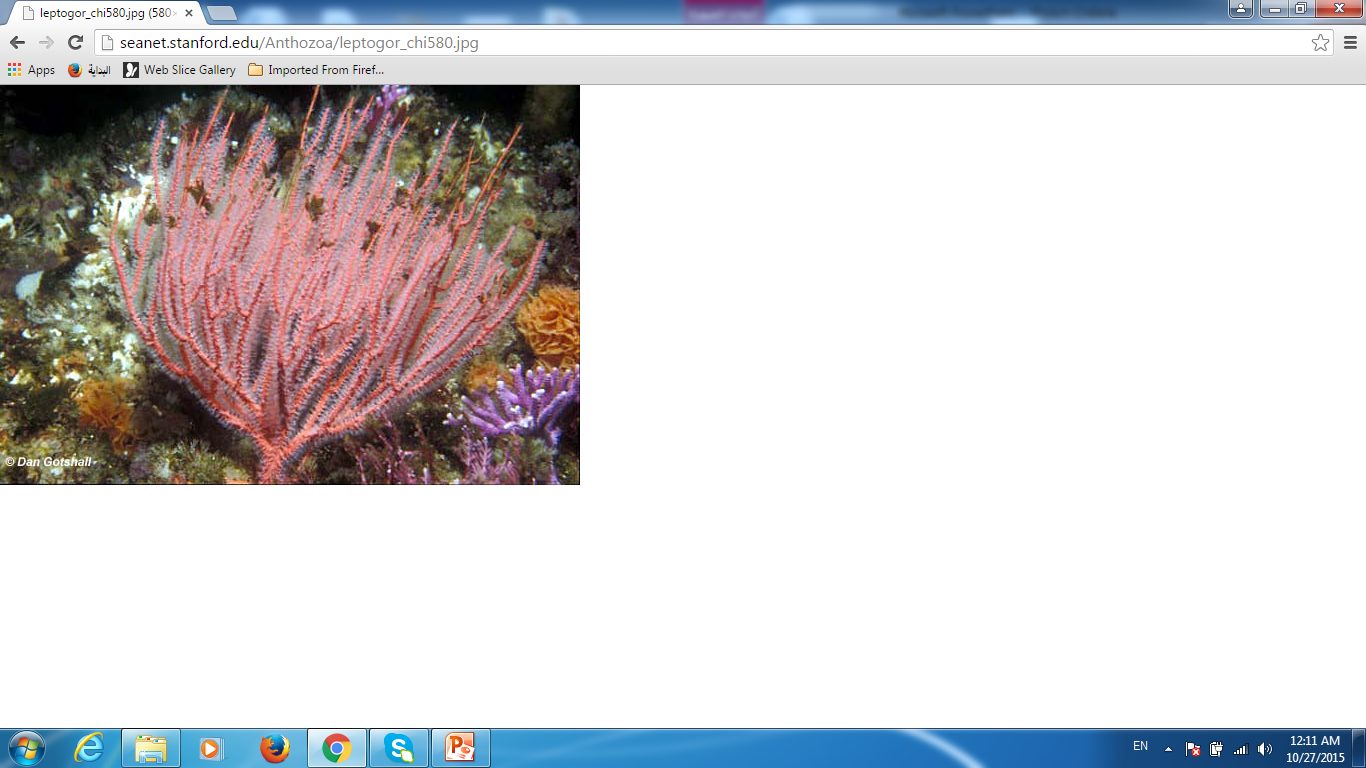 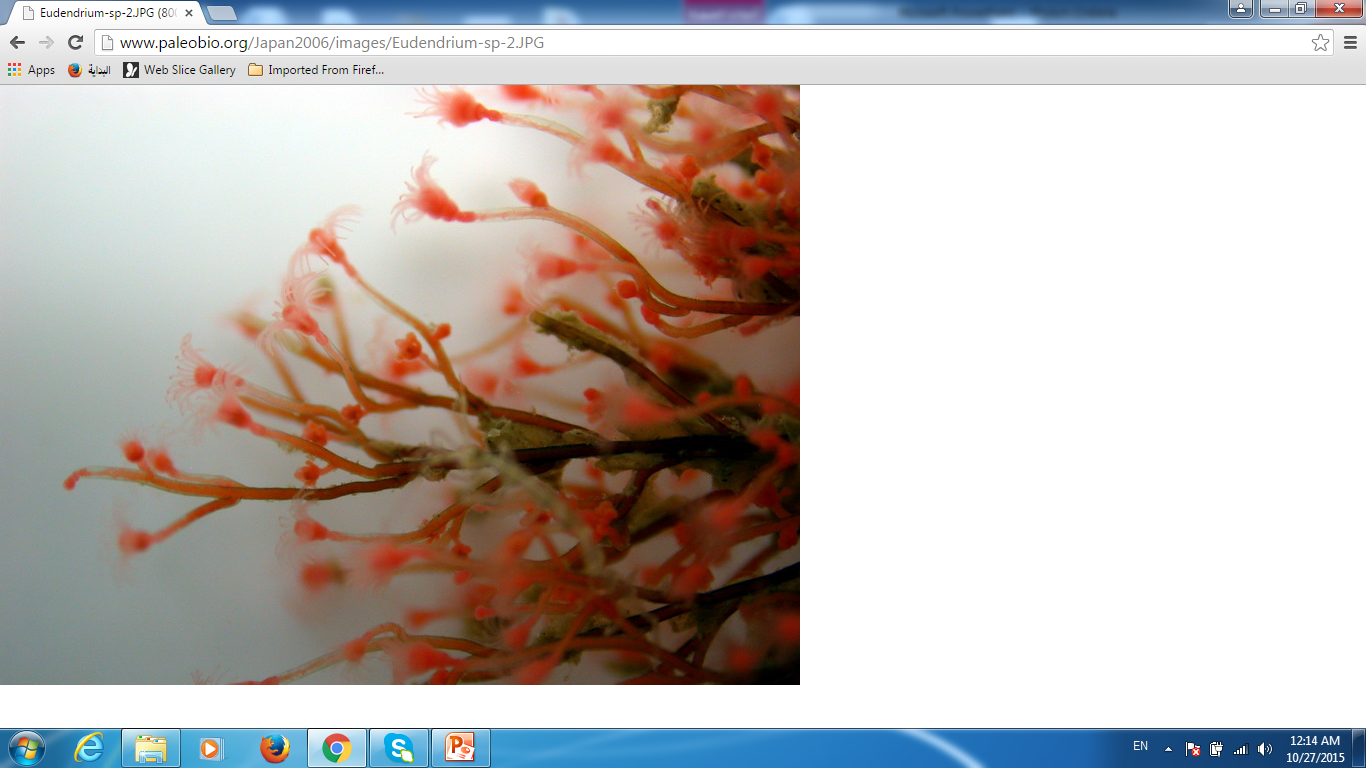 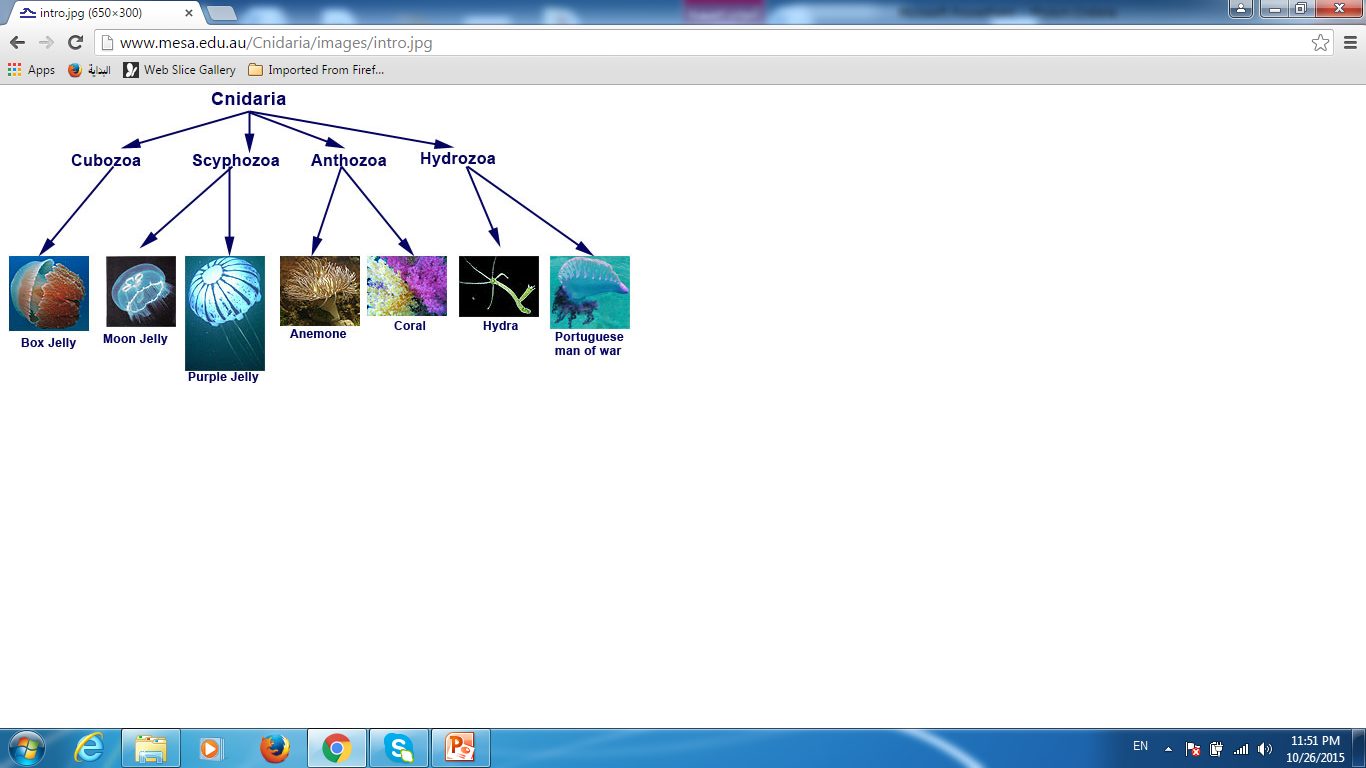 Classification  of phylum Cnidaria
1- Class Hydrozoa :
The polup typically alternate with the medusa.
Mesoglea a gelatineous. 
Gonads ectodermal .
Include :Hydrida (Hydra), Calyptoblastea (Obelia)   Gymnoblastea(Tubularia), Physalia-portuguese man of war (physalia), Hydrocorallina (millipora), Trachylina (Gonionemus)
Hydra
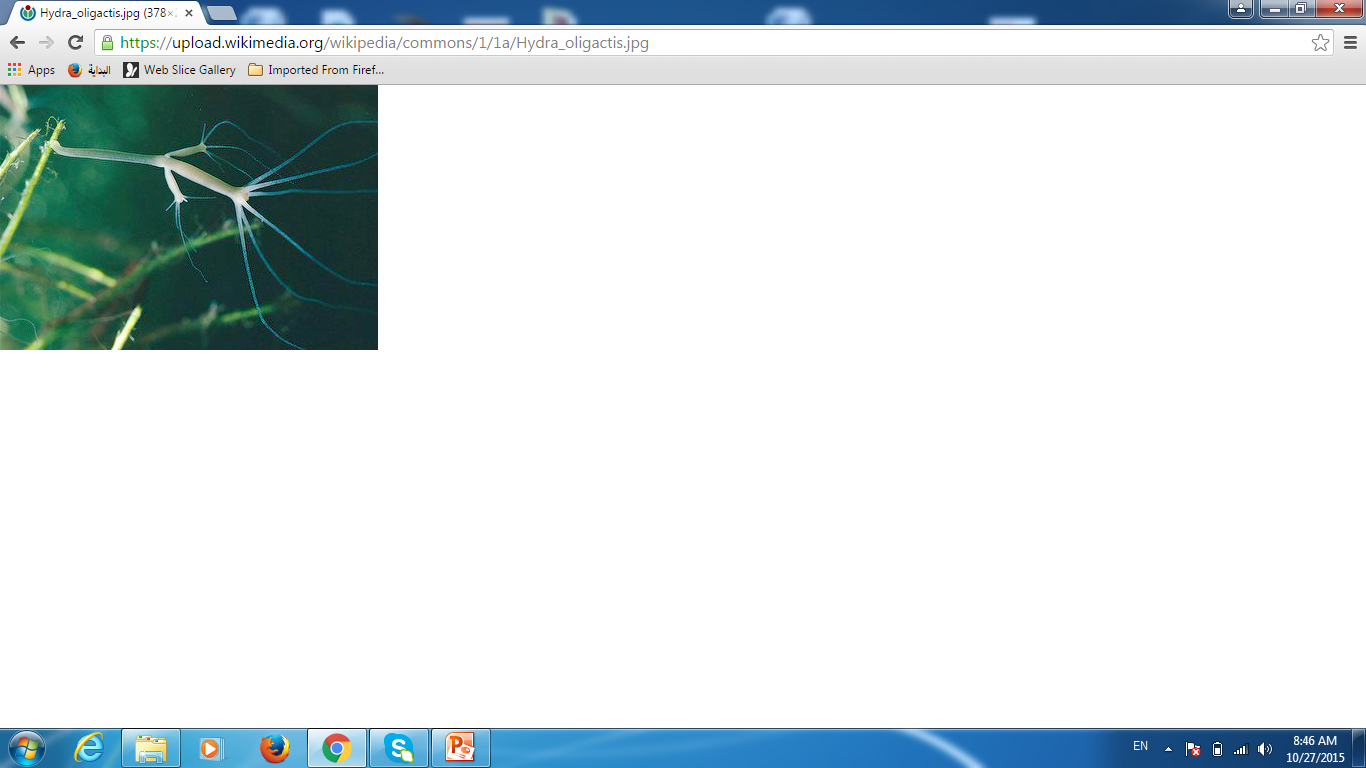 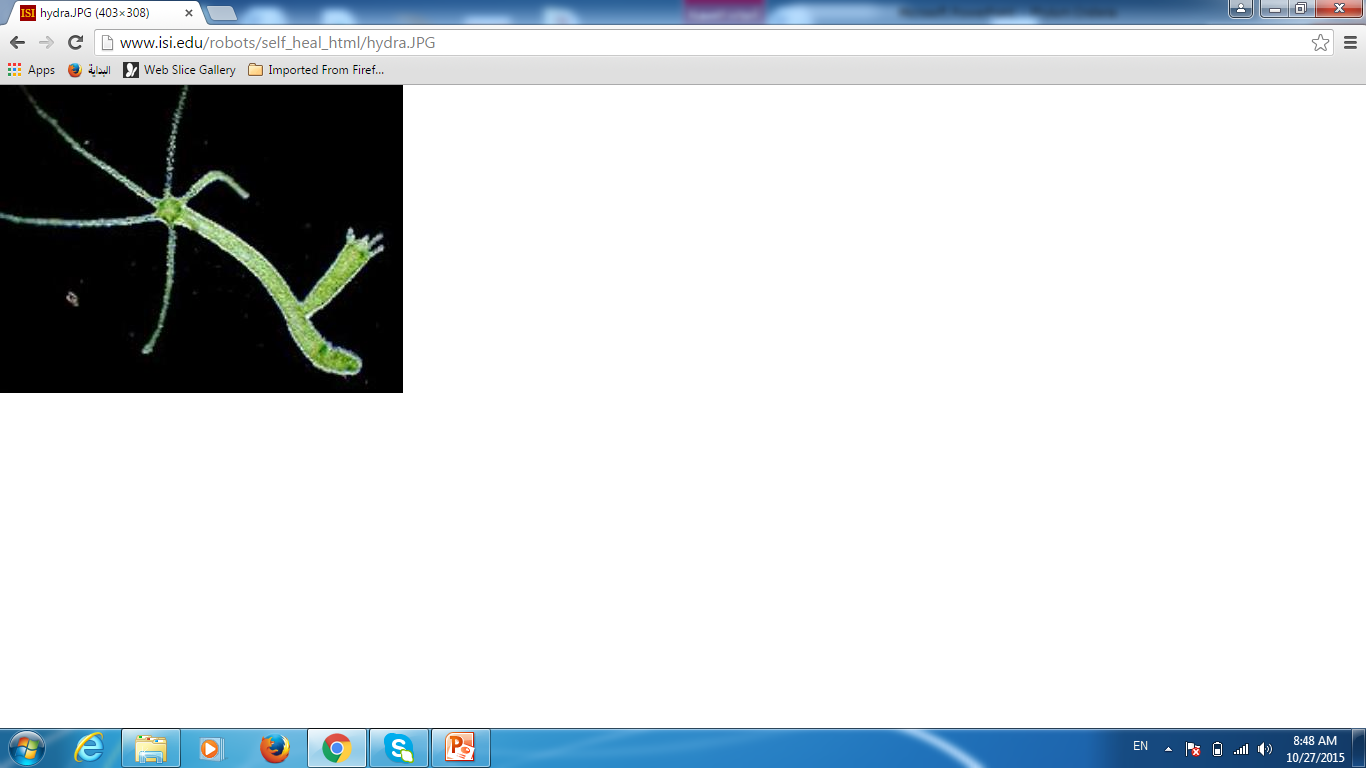 Obelia polyp colony
Obelia medusa
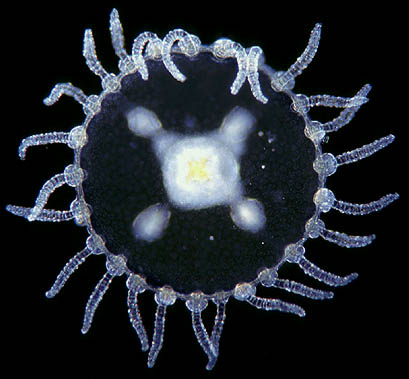 Obelia life cycle
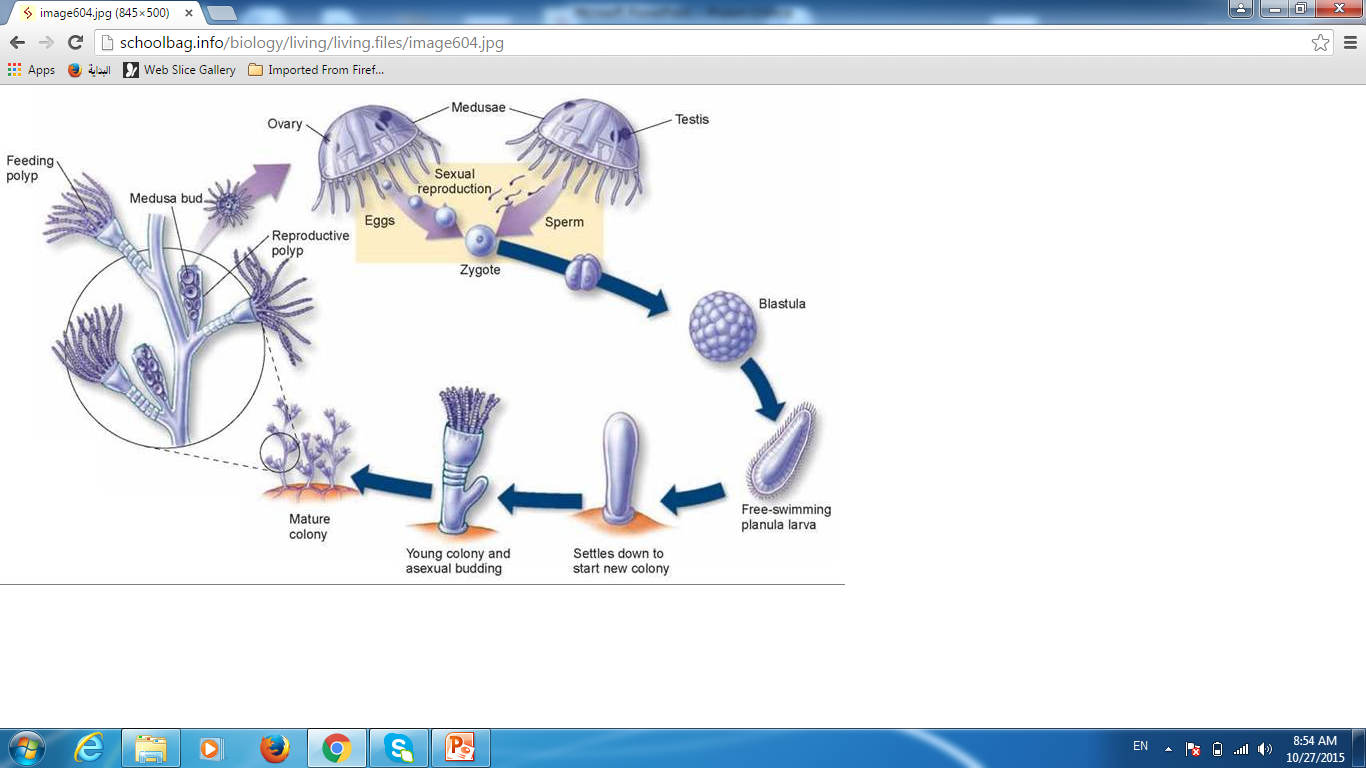 Tubularia (polyp colony)
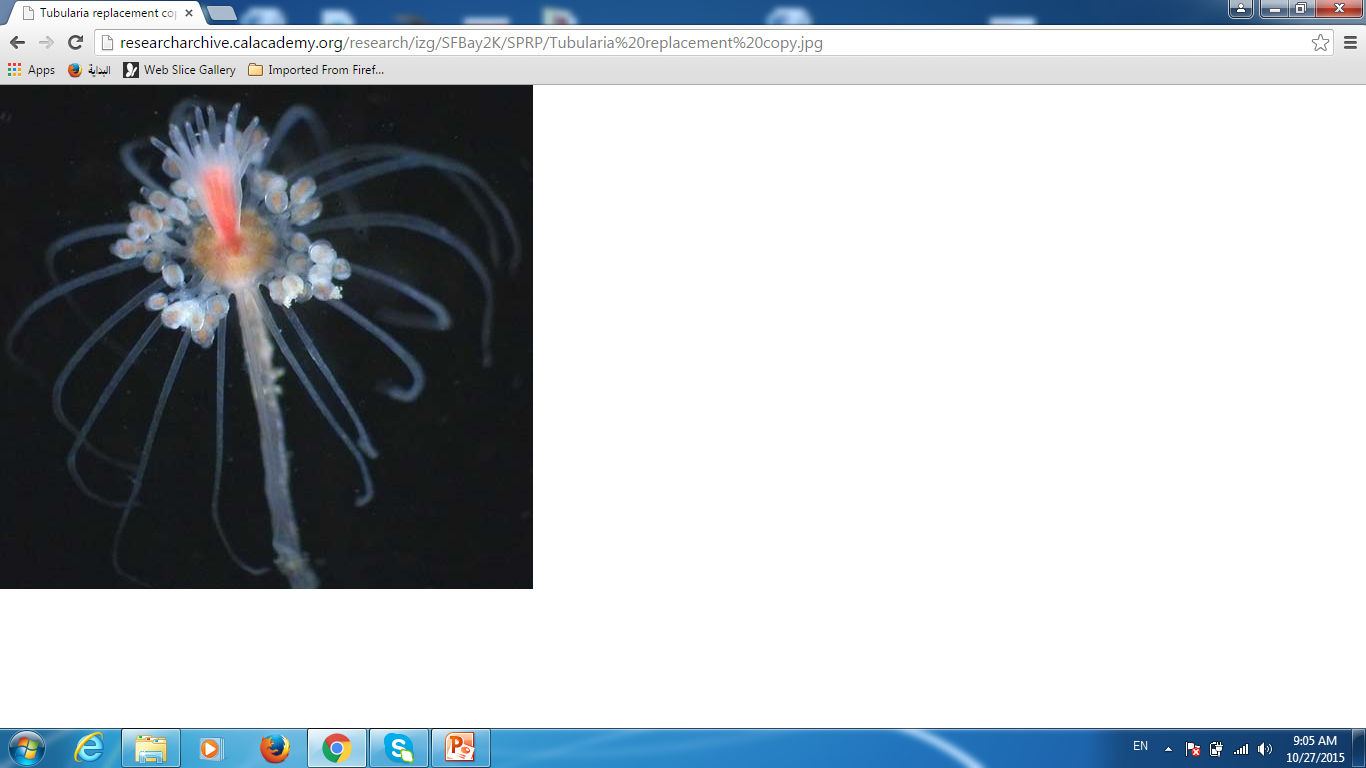 Physalia colony
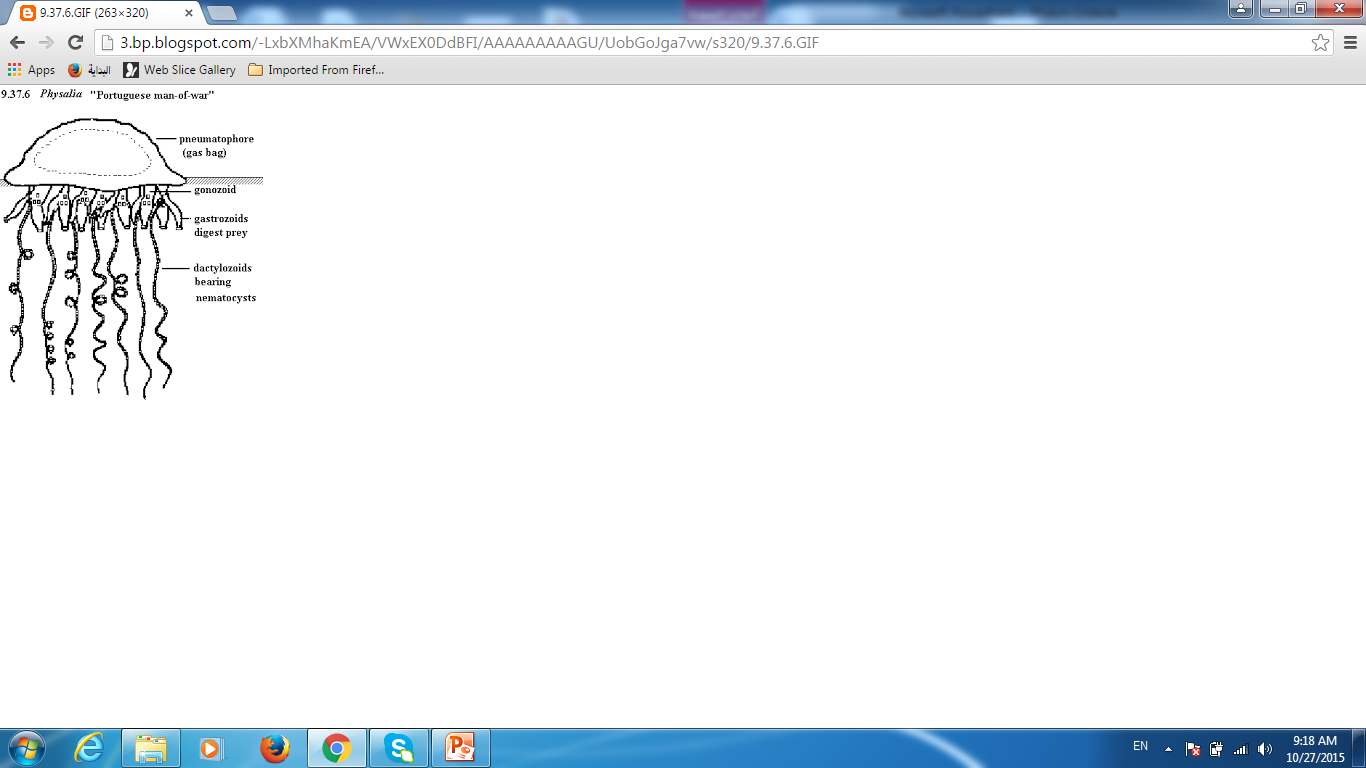 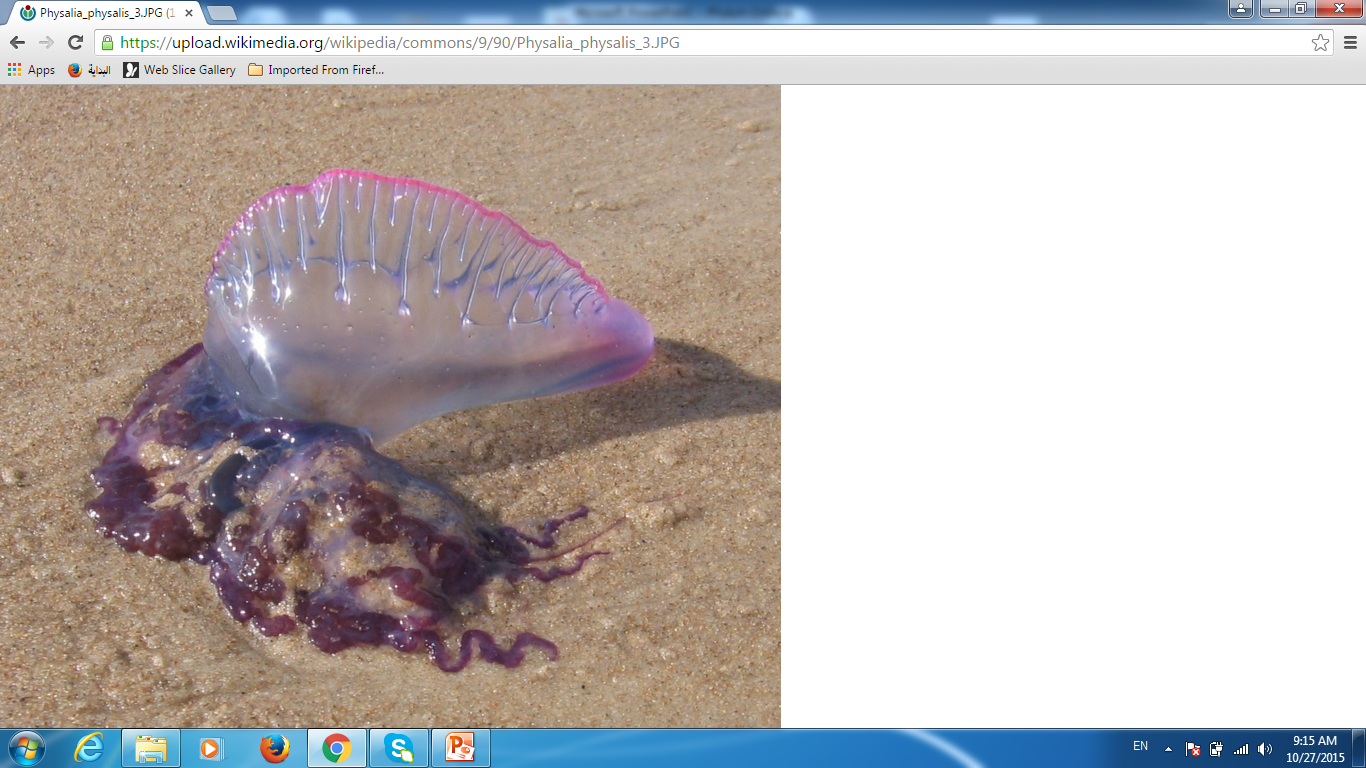 2. Class scyphozoan (jellyfish)
The polypoid form is small , medusoid from is dominant. 
Mesoglea cellular.
Gonads are gastrodermal.
The gastrovascular cavity either in the adult or in the larva is subdivided by vertical septa.
 Include four orders:
Stauromedosae , coronatae , semaeostomeae , and other rhuzostomeae.
Aurelia medusa
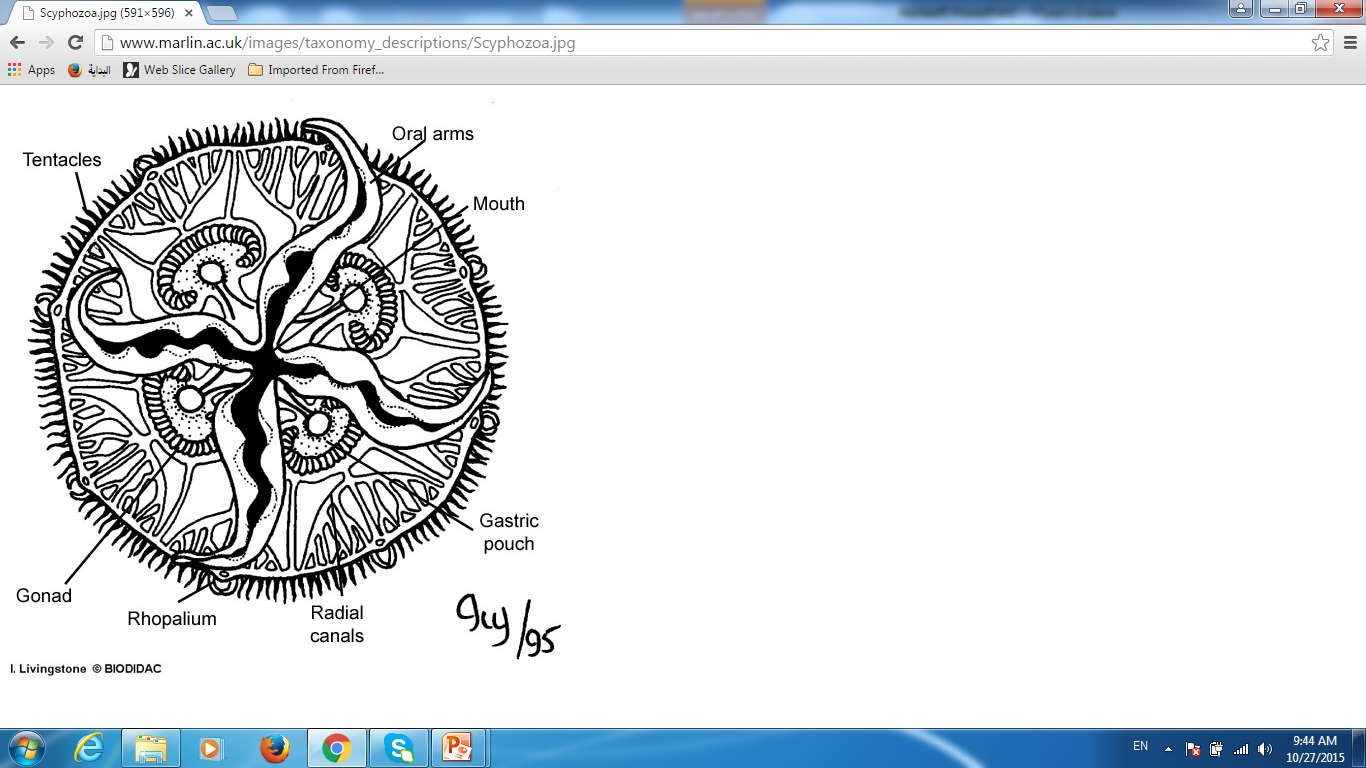 Life cycle of jellyfish
Most jellyfish pass through two different body froms during their life cycle. 
Polyp stage.
Medusa .
Jellyfish are dioecious. A male releases his sperm into the surrounding water. the sperm then swims intothe mouth of the female jelly,allowing the fertilization of the ova process to begin .
After fertilization and initial growth, a larval form ,called the planula, develops from the egg.the planula larva is small and covered with cilia. It settles onto a firm surface and develops into a polyp.
The polyp is cup-shaped with tentacles surrounding a single orifice.
Once the polyp begins reproducing asexually by budding, its called a segmenting polyp, or scyphistoma. New scyphistomae may be produced by budding or new, immature jellies called ephyra may be formed. Many jellyfish can bud of new medusae directly from the medusan stage.
Life cycle of Aurelia
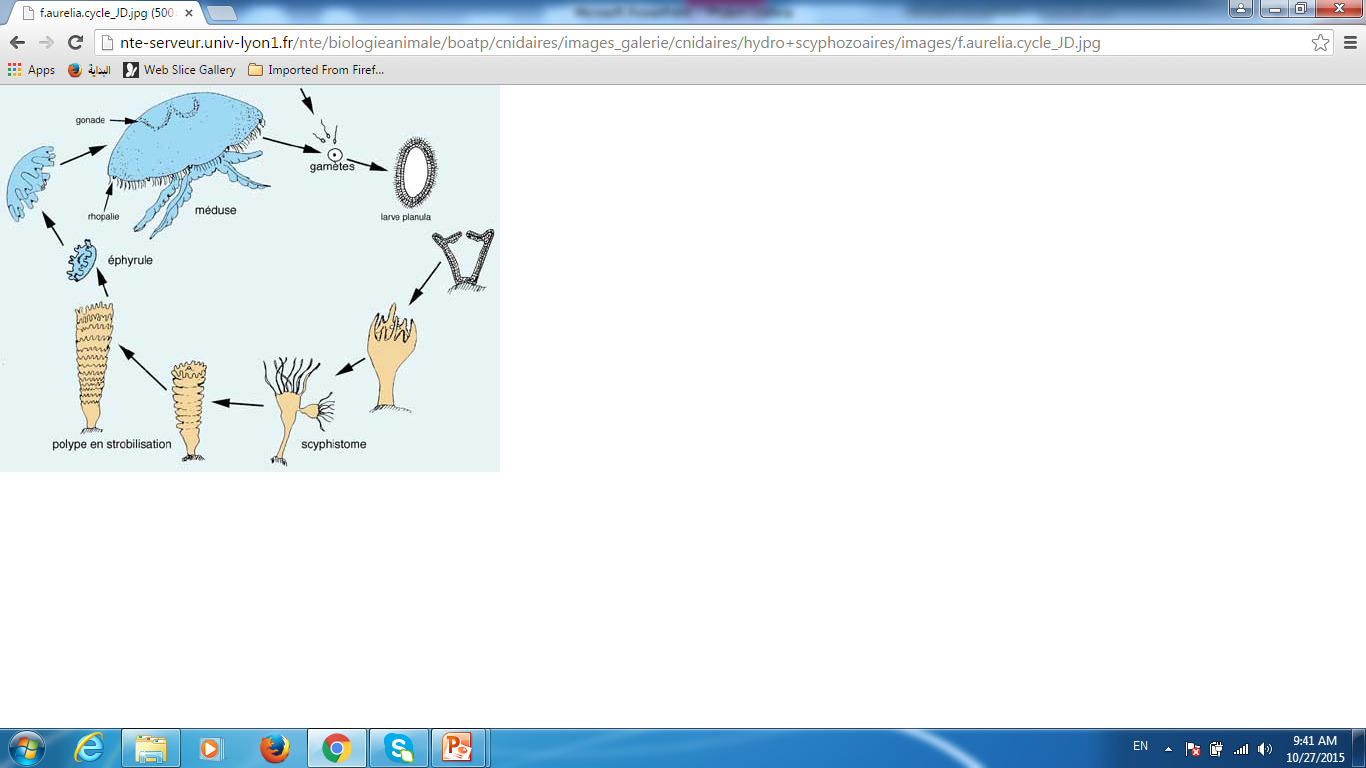